Fermilab UIP
100%PD Workshop
August 22 and 23, 2023
June 28th 2022
Gordon Carrie
Agenda – Day One (August 22)
Kickoff: 9:30am - 10:00am
Introductions  / Team Overviews
Agenda presentation
Safety moment
Aims and objectives of the workshop
Project requirements

Break: 10:00 - 10:15am

Telecom presentation (Virtual): 10:15 -10:45m

Architectural presentation:10:45 - 11:30

Civil presentation: 11:30 - 12:00pm
Lunch: 12:00 - 1:00pm

Structural presentation: 1:00 - 1:30pm

Mechanical presentation:  1:30 - 3:15pm

Break:  3:15 - 3:30pm

Plumbing presentation(Virtual):  3:30 - 4:00pm
[Speaker Notes: Gordon]
Agenda – Day Two (August 23)
Day 2 Kickoff : 8:30 - 8:45am

Electrical HV-MV presentation(Virtual): 8:45 - 9:15am
Includes discussion of CD3A scope

Electrical LV presentation: 9:15 - 10:30am
Includes discussion of CD3A scope

Cost estimation presentation (Virtual): 10:30 - 12:00pm

Lunch: 12:00 - 1:00pm

Cost estimation presentation (Virtual): 1:15 - 2:30pm
Includes discussion of risk
Sustainability discussion: 2:30 – 3:00pm

Conclusion discussion / Wrap up: 3:00 – 3:30pm

Site Visit: 3:30 - 4:30pm
[Speaker Notes: Gordon]
Safety Moment
Use of Digital Devices and Eye Strain
Digital eye strain can affect anyone who spends hours a day using digital devices. It can cause vision blurriness, tired and achy eyes, dry eyes, tearing up, and even stinging.  ​

Try to blink more often. Studies show we blink less often when using digital devices. ​

Look away from the screen occasionally and focus your eyes on an object far away. Using 20-20-20 rule every 20 minutes shift your eyes to an object that is 20 feet away for at least 20 seconds. ​

Adjust the brightness of the screen to match the light around you. Difference in brightness of a screen makes your eyes work harder.​

 Adjust your position. It is recommended to sit approximately 25 inches from your computer screen and position the screen slightly downward not horizontally or upwards. ​
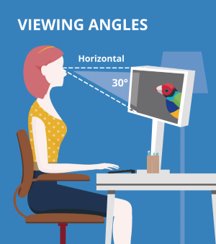 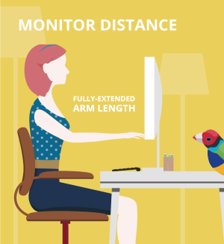 Aims and Objectives
Project Status & Next Steps
Technical Presentation of Disciplines
Discipline Specific Coordination Items
Cost Estimation
CD 3A Process for Long Lead Items
Incorporation of Sustainable Design Opportunities
Design/Construction  Schedule
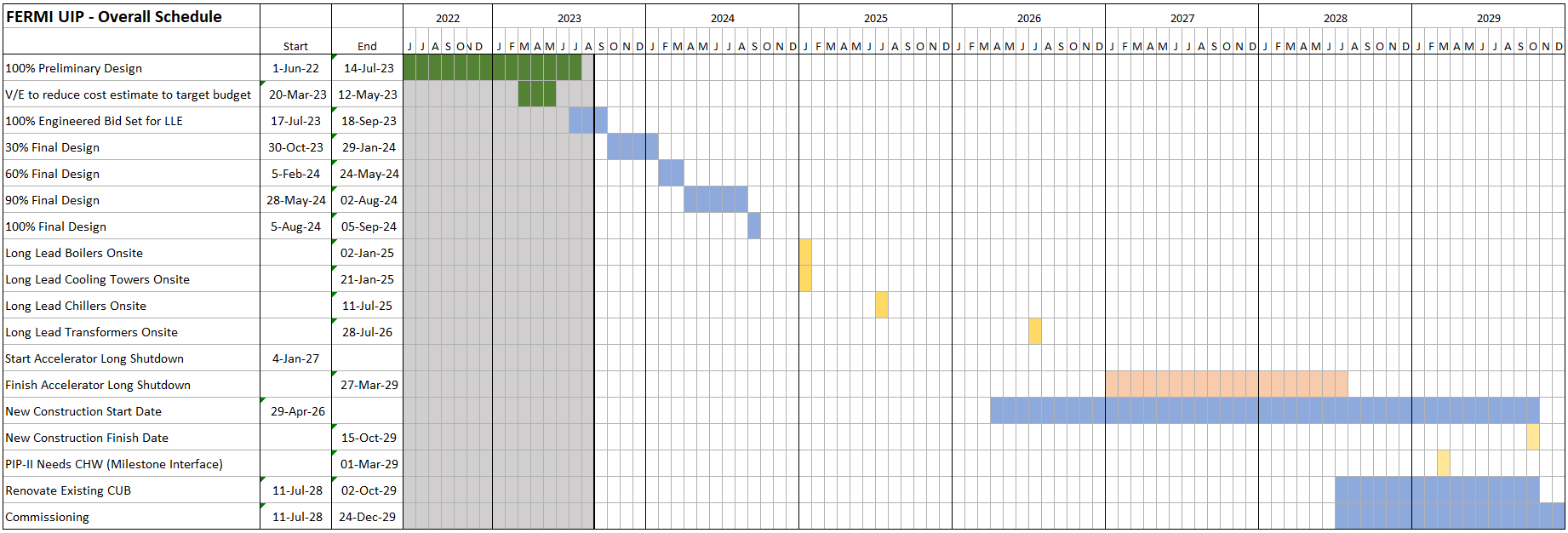 Project Requirements
Existing Conditions